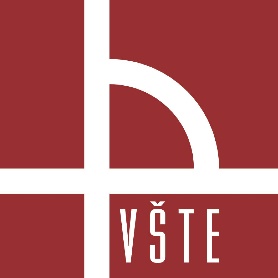 VYSOKÁ ŠKOLA TECHNICKÁ A EKONOMICKÁ V ČESKÝCH BUDĚJOVICÍCH
VÝBĚR SUBDODAVATELE A JEHO VLIV NA VÝŠI NÁKLADŮ STAVBY A KVALITU PROVÁDĚNÝCH PRACÍ
Autor bakalářské práce: helena vondrušová
Vedoucí bakalářské práce: ing. terezie vondráčková, ph.d.
Oponent bakalářské práce: prof. Ing. věra Voštová, csc.
PROČ JSEM SE ROZHODLA ŘEŠIT DANÝ PROBLÉM
Téma je mi profesně blízké
Kvalitní subdodavatel s přijatelnou cenou je dnes aktuálním tématem
Cíl práce
Cílem práce je provést analýzu vlivu subdodavatelů na výši celkových nákladů stavby na konkrétním příkladu výstavbového projektu včetně vlivu subdodávek na kvalitu prováděných prací. V práci budou vytvořena obecná doporučení v závislosti na ustanovení smlouvy o dílo s důrazem na část o reklamaci.
Výběr subdodavatele a jeho průběh
Základní pojmy (dodavatel, subdodavatel, smlouva, reklamace, normy,…..)
Výběr subdodavatele v předvýrobní a výrobní fázi
Dodavatelem zakázky
Investorem zakázky
Cena za dílo a její platnost
Databáze subdodavatelů
Před započetím prací a V průběh realizace díla
Smlouva o dílo
Kontrola kvality staveb
Reklamace a záruka
Výzkumný problém
Ekonomické vyhodnocení realizace zakázky v předvýrobní fázi
Porovnání finanční náročnosti realizace pouze subdodavateli
Ostatní rozhodující kritéria (záruky za dílo, podmínky provádění, termíny provádění)
Posouzení zda je možné realizovat pouze subdodavateli nebo zda je nutné provedení vybraných prací vlastními zaměstnanci
Použité metody
Metoda sběru dat
Analýza dokumentů
Pozorování
Rozhovor
Metoda zpracování dat
Metoda analýzy
Metoda vyhodnocení dat
Metoda komparace
Metoda dedukce
Porovnání konkrétního výstavbového projektu
Střední odborní učiliště skládající se ze 7 objektů
3163 m2  výplní otvorů oken a dveří
8259 m2  tepelné izolace stěn
2782 m oplechování zdí a parapetů
7624 m2  střechy
1891 m2  vyzdívek
12679 m2  lešení
Tato zakázka byla získána za 24 626 452 Kč
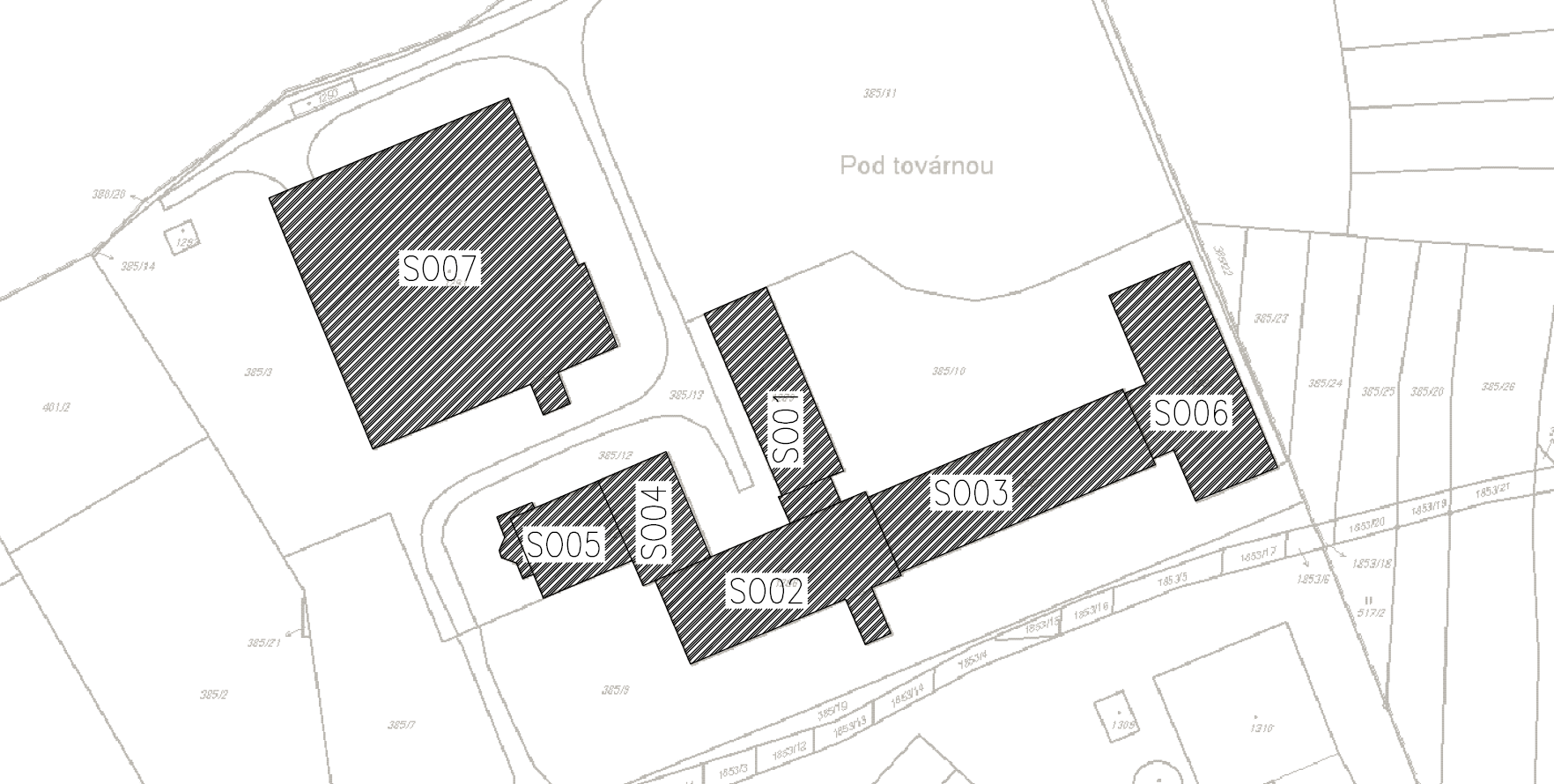 Porovnání cen konkrétní stavby
Realizace vlastními zaměstnanci nebo subdodavateli
Provedení Vlastními zaměstnanci
Provedení Subdodavateli
+ Výhodnější ceny 
- Vysoké náklady v období bez práce
- Firma není většinou schopna pokrýt odborné práce
+Minimální náklady v období bez práce
- Nutné zajištění koordinace subdodavatelů
- Zvýšená administrativa se subdodavateli
- Závislost na cenových nabídkách subdodavatelů
Ostatní kritéria výběru subdodavatele
Termín provedení díla
Záruky za dílo
Podmínky provedení
Smlouva o dílo
Termíny
Cena díla 
platební podmínky  
ostatní ujednání
Závěrečná ujednání
Kvalita práce a její reklamace
Kvalita práce
Náklady zabezpečující jakost
Kontrola jakosti
Prevence kvality
Reklamace
Reklamace v záruční době
Přezkoumání reklamace
Vypořádání
Výsledek porovnání
Vysoutěžená cena je 24 626 452 Kč
Zakázka je ztrátová o 2 409 615 Kč
Návrhy opatření
Důsledná příprava rozpočtů do výběrových řízení
Kontrola rozpočtu s projektem
Práce vyžadující náročnější technologie provádět subdodavateli
Školení pracovníků
Kvalitní smlouva o dílo
závěr
Bylo provedeno porovnání ceny nákladů konkrétního výstavbového projektu
Byla vytvořena obecná doporučení v závislosti na ustanovení smlouvy o dílo
V práci bylo avizováno, že pro kvalitu stavby je důležitá její kontrola
Časté reklamace svědčí o nekvalitní práci
otázky vedoucího práce a oponenta
K čemu slouží tzv. Seznam kvalifikovaných dodavatelů?
Jaký je Váš názor na skutečnost, že technické normy nejsou závazné?
Jak probíhá školení pracovníků v posuzovaných firmách?
Kdo je p. Dvořák – str. 37?
Děkuji Vám za pozornost.